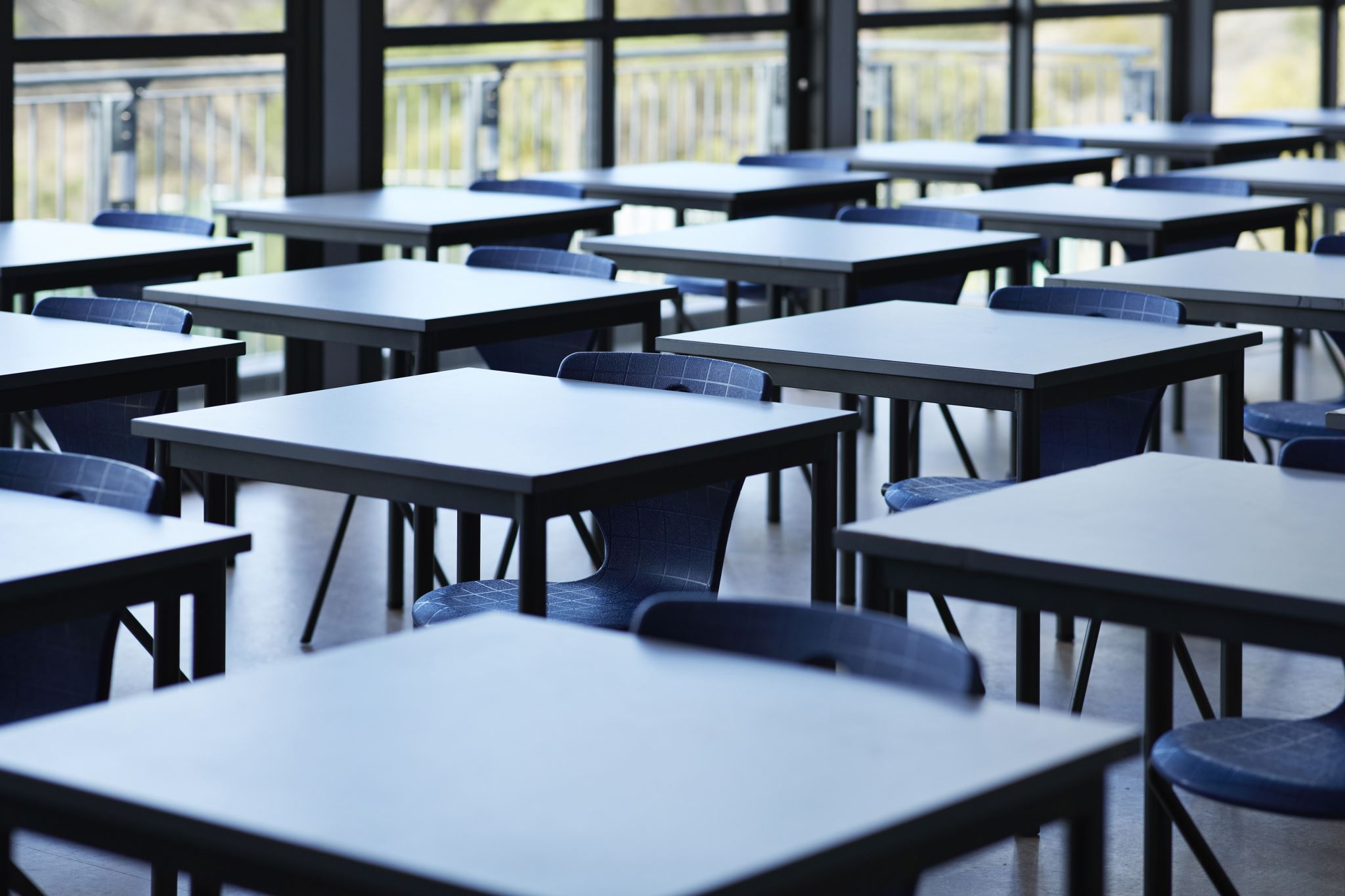 Class of 2025 Educational Development PlanEDP
Post Secondary Opportunities
Setting Goals
Exploring Careers and College
Create an Academic Goal
Step 1:  Click Goals & Plans
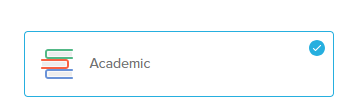 Step 4:
Select Academic
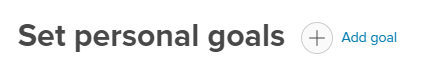 Step 2:
Click Add Goal
Step 5:  Click Next
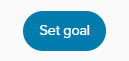 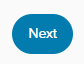 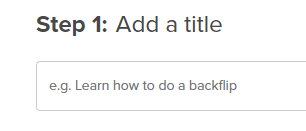 Step 3:
Add a title to your goal, ex. Increase my GPA
Step 6:  Click Set Goal
Create a Career Plan
Step 1:  Click Goals & Plans
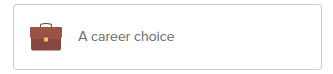 Step 4:
Select Career Choice
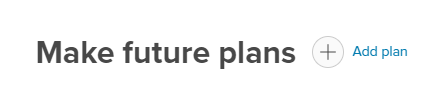 Step 2:
Click Add Plan
Step 5:  Click Next
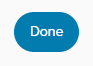 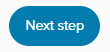 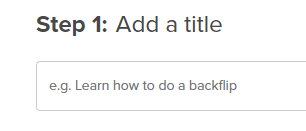 Step 3:
Add a title to your plan, ex. become a teacher
Step 6:  Click Done
Personal Interests
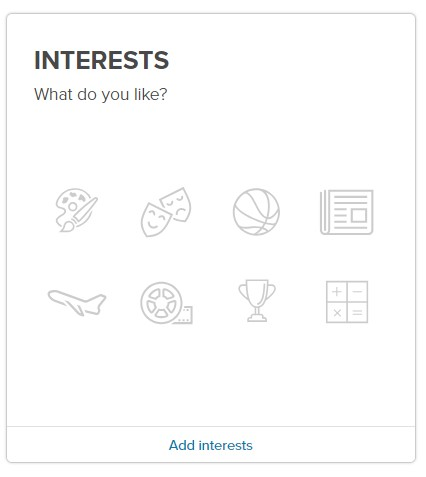 Step 2:
Add Interests
Step 1:
Click About Me
Choose at least 5 Interests
Career Matchmaker Quiz
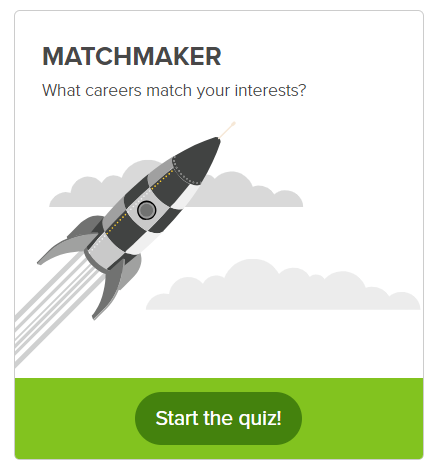 Step 2:
Click Start the Quiz
Step 1:
Click About Me
When you have completed the Matchmaker Quiz you will see a listing of different careers that match your interest.  Take time to explore these careers and save 3 career clusters.
Learning Style Quiz
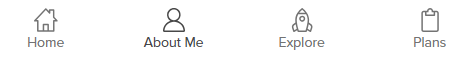 Step 1:
Click About Me
Step 2:
Click Start the Quiz
This quiz will give you an idea of how you learn best.

Visual ~ Auditory ~ Tactile
Personality Style Quiz
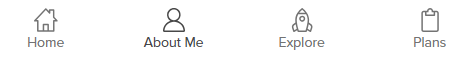 Step 1:
Click About Me
Step 2:
Click Start the Quiz
This quiz will give you an idea of what careers best suit you.
Explore Schools and Careers
Save at least 3 Careers and 3 Schools
Step 1:
Click Explore
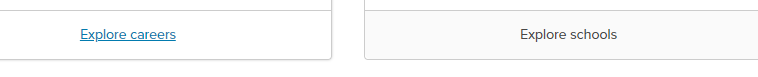 Step 2:
Click Explore Careers
Step 3:
Click Explore Schools
Record Experiences ~ Resume
Step 3:
Complete Each Section
Objective:
Click Add ~ Update Resume

Education:
Click Add ~ Add New ~ Update Resume

Skills:
Click Add ~ Add New ~ Update Resume

Work Experience:
Click Add ~ Add New ~ Update Resume

Volunteer Experience:
Click Add ~ Add New ~ Update Resume

Awards & Achievements:
Click Add ~ Add New ~ Update Resume

Activities & Interests:
Click Add ~ Select Saved Interests or Add New ~ Update Resume
Step 1:
Click About Me
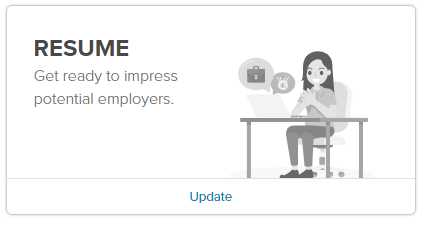 Step 2:
Click Resume
Work Life Balance
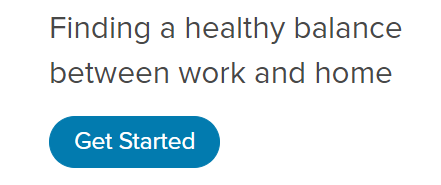 Step 1:
Click View all Lessons
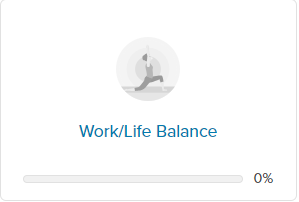 Step 3:
Click Get Started
Step 2:
Click Work/Life Balance
Workplace Skills and Attitudes
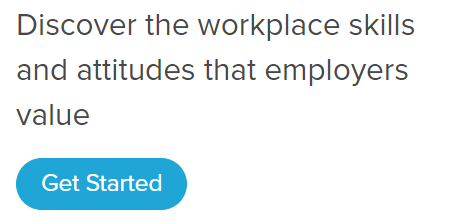 Step 1:
Click View all Lessons
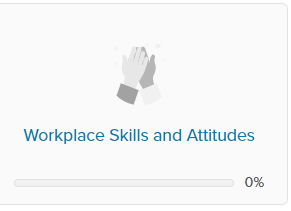 Step 2:
Click Workplace Skills and Attitudes
Step 3:
Click Get Started
Entrepreneurial Skills
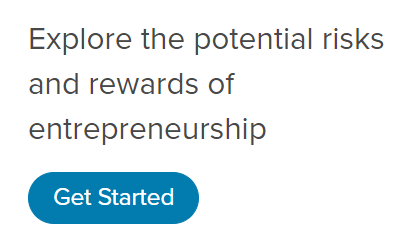 Step 1:
Click View all Lessons
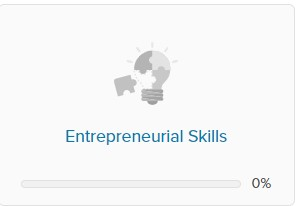 Step 2:
Click Entrepreneurial Skills
Step 3:
Click Get Started